ان يتعرف الطالب علي مكونات الحاسب الالي
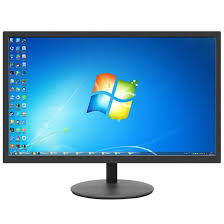 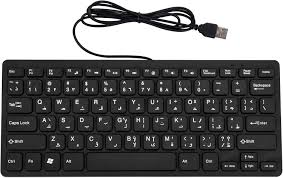 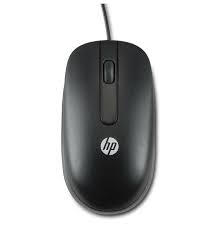 لوحة المفاتيح
ماوس
الشاشة
ان يتعرف الطالب علي مكونات الحاسب الالي
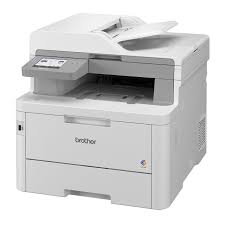 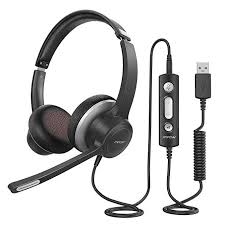 السماعة
الطابعة
ان يشيرالطالب علي المكون المطلوب منه( الشاشة – لوحة المفاتيح – الماوس )
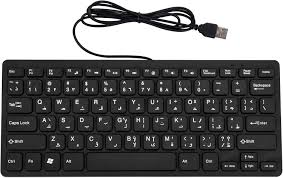 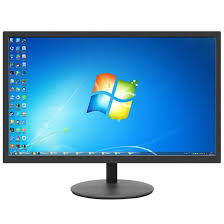 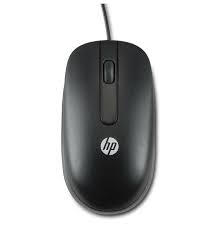 لوحة المفاتيح
ماوس
الشاشة
ان يشيرالطالب علي المكون المطلوب منه( السماعات - الطابعة)
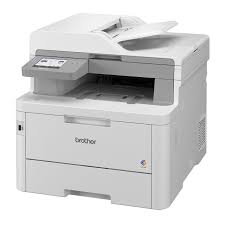 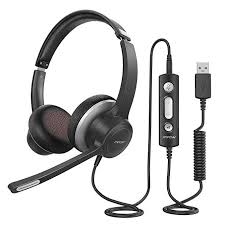 السماعة
الطابعة